«Проектная деятельность»
Банк информационно- выставочного материала  
 подготовила воспитатель МБДОУ г. Иркутска
 детского сада № 115
Лескова Ольга Владимировна
Тематическая неделя
«Масленица»
Масленица
Интегративный подход к реализации образовательных областей программы:
«Познавательное  развитие»
«Речевое развитие»
Социально – коммуникативное развитие»
«Художественно эстетическое развитие»
«Физическое развитие»
Цель проекта:
Повышение интереса  к традициям русского народа.
Задачи:
1.Дать, первоначальные представления о русском народном празднике «Масленица», с характерными для него обрядами.
2. Познакомить детей с русскими традициями гостеприимства, с блюдами русской кухни, историей появления блинов.
3. Развивать коммуникативные навыки, формировать умение помогать друг другу, общаться друг с другом.
4. Воспитывать интерес и любовь к русскому национальному фольклору,
эмоциональное сопереживание и желание участвовать в игре-действии.
5. Воспитывать чувства патриотизма, основанные на русских традициях, духовно-нравственные качества: доброту, миролюбие, великодушие, всепрощение; 
6. Привлечь родителей воспитанников к обсуждению вопросов о проведении совместного праздника Масленицы. Вовлечь семью в единое образовательно-воспитательное пространство детского сада.
Выставочный материал детского художественного творчества:
Коллективные и индивидуальные работы: 
Плакаты
Картины 
Художественное творчество:
 Рисование
Аппликация 
Конструирование
Проект группы «Незабудки»
Проект группы «Одуванчики»
Проект группы «Ромашка»
Проект группы «Цыплята»
Проект группы «Колокольчик»
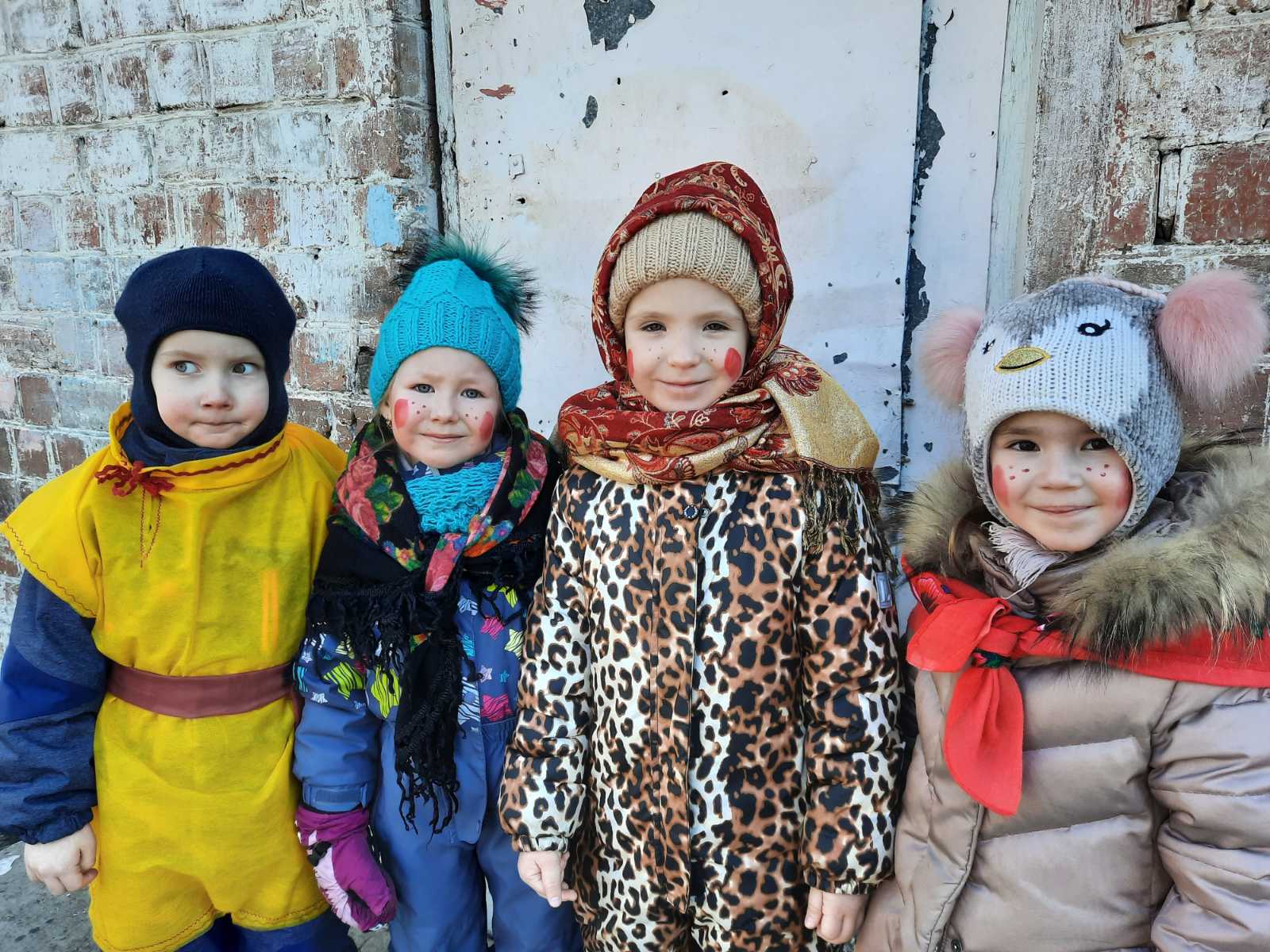 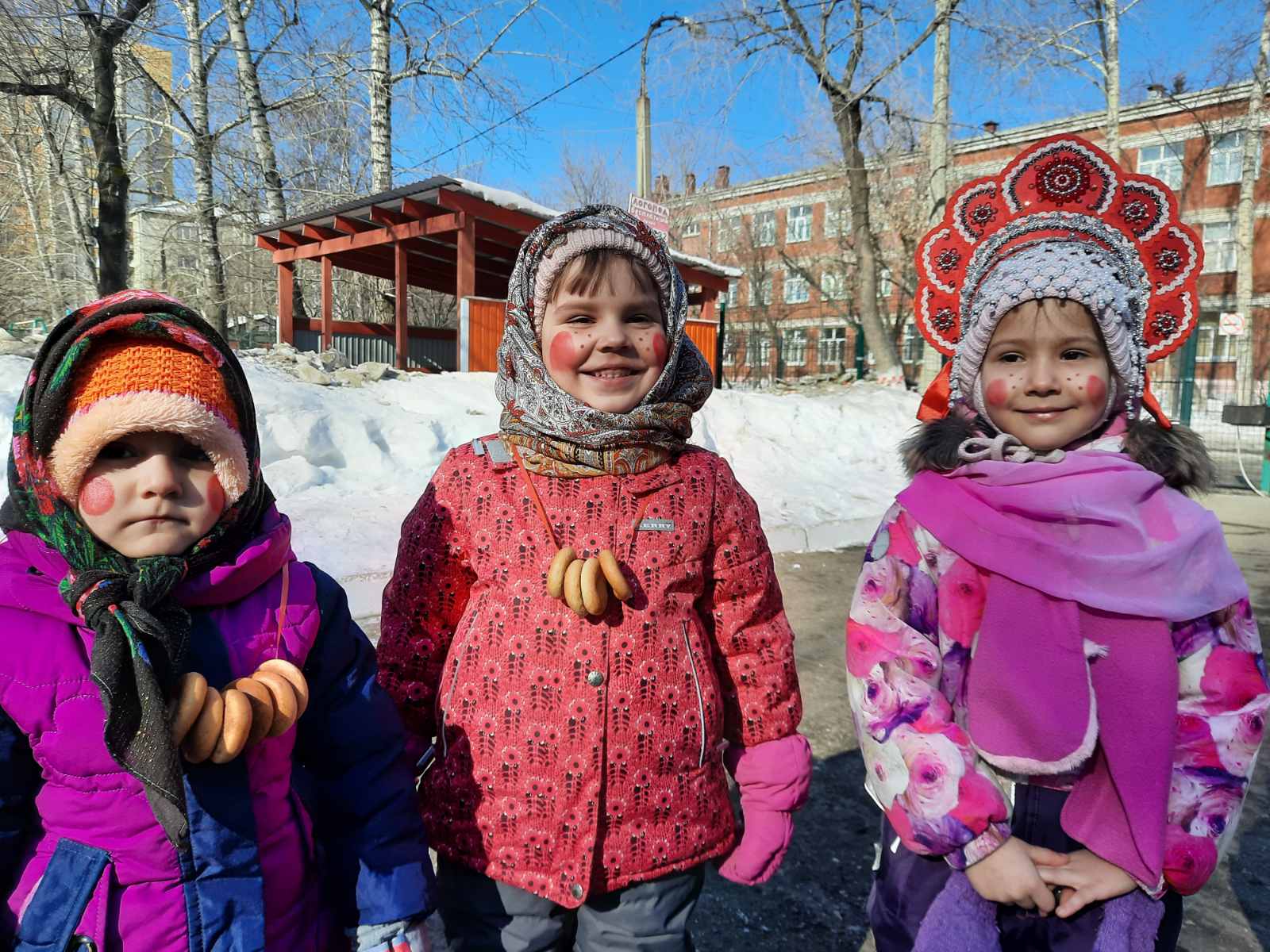 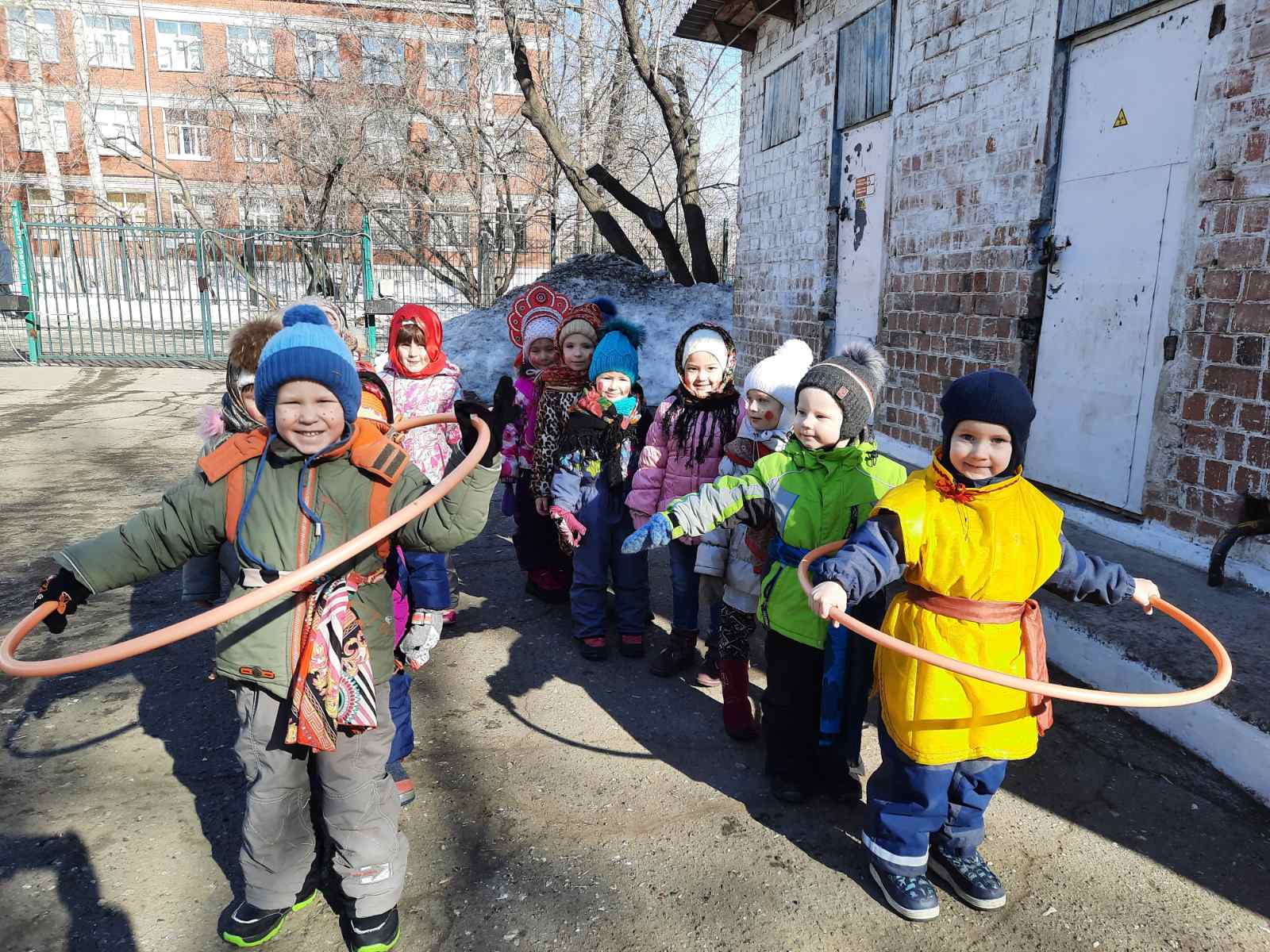 Консультации для родителей
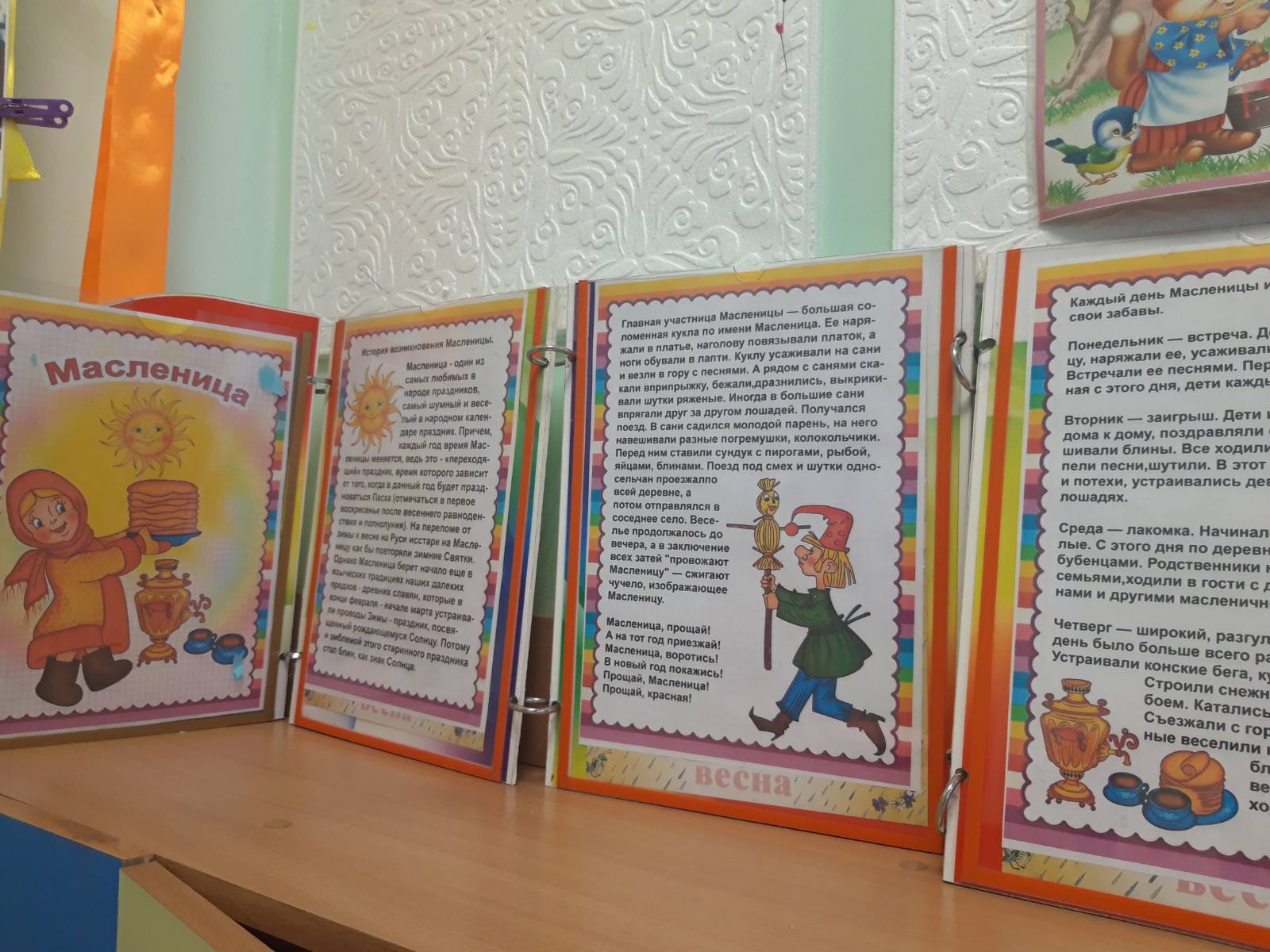 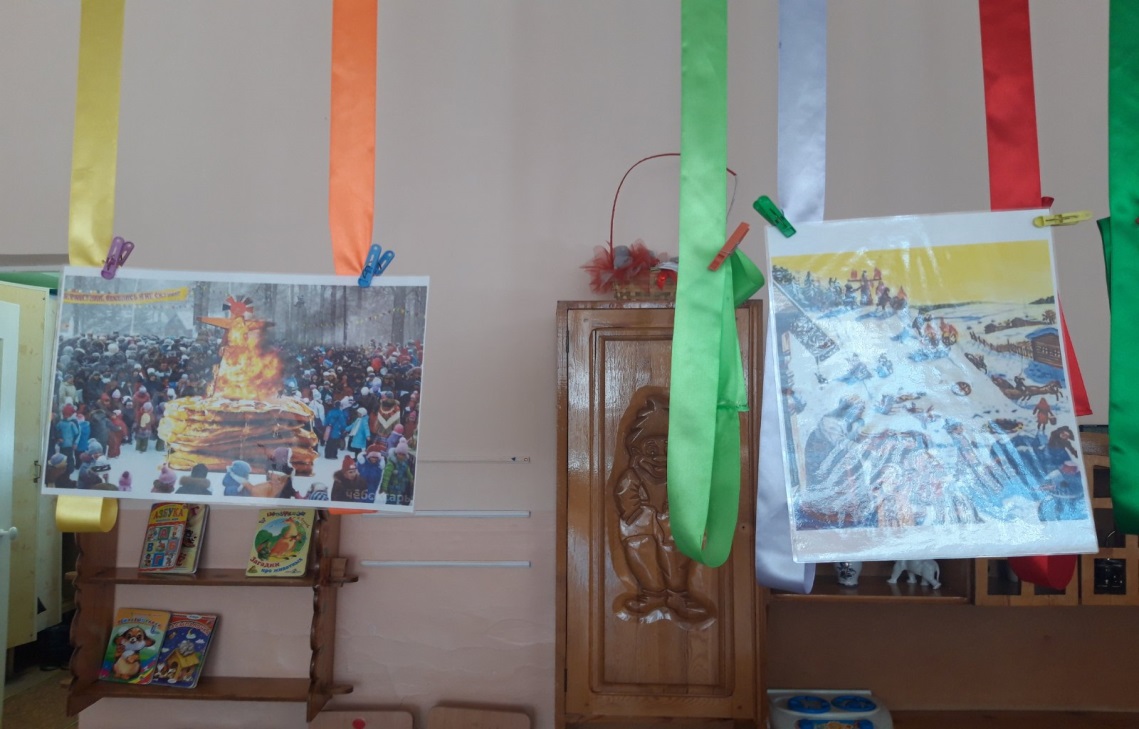 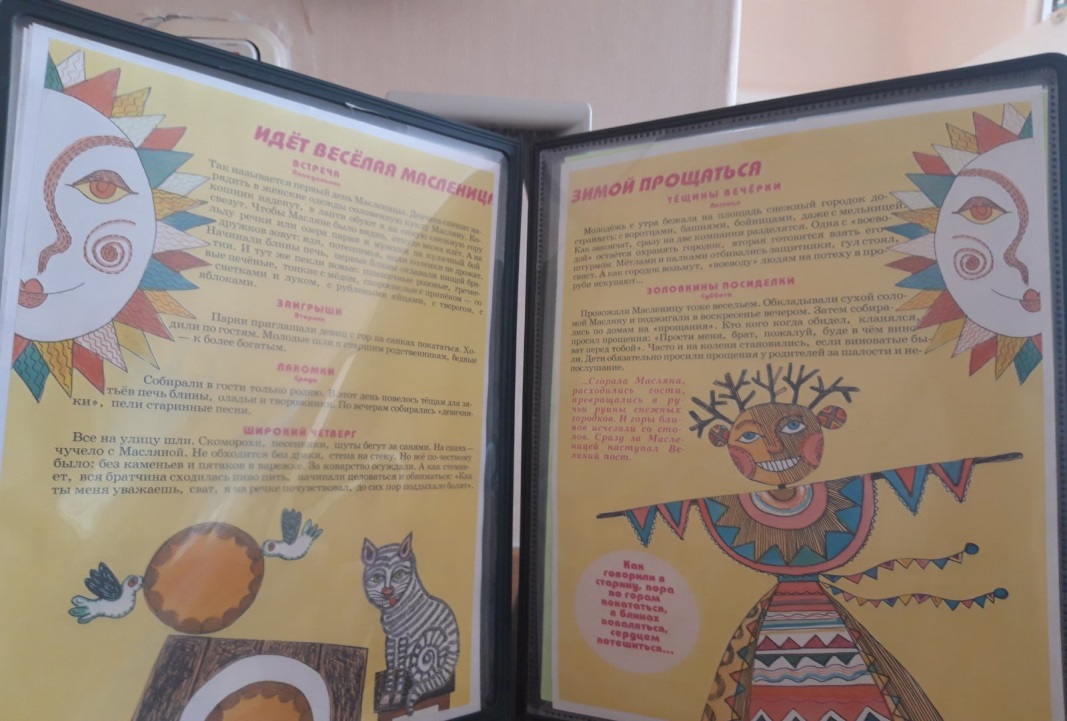